Understanding TNB Charges了解国家能源的收费
01 Dec 2021
The Following Trademarks Used Herein Are Owned By The Mcdonald's Corporation (USA) And Its Affiliates: Mcdonald's, Golden Arches, Golden Arches Logo, Big Mac.
Notwithstanding The Provisions Of Sections 106 And 106a, The Fair Use Of A Copyrighted Work, Including Such Use By Reproduction In Copies Or Phonorecords Or By Any Other Means Specified By That Section, For Purposes Such As Criticism, Comment, News Reporting, Teaching (Including Multiple Copies For Classroom Use), Scholarship, Or Research, Is Not An Infringement Of Copyright
© 2015-2021 Ibright Great Resources Sdn Bhd
All Rights Reserved
Purpose目的
Applicable for Commercial Tariff (Tariff C) and Industrial Tariff (Tariff E)
   适用于商业关税 C (Tariff C) 和工业关税 E (Tariff E)

An illustration of how electricity is billed by TNB
   国能如何计费的图解说明
Peak and off-peak use 高峰和非高峰的使用
Energy 能源
Demand, Maximum Demand 需求与最大需求量
www.iBright.com.my
Sample bills供电单例子
Tariff B
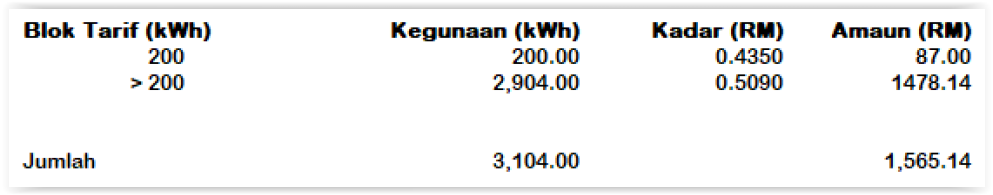 Tariff C1
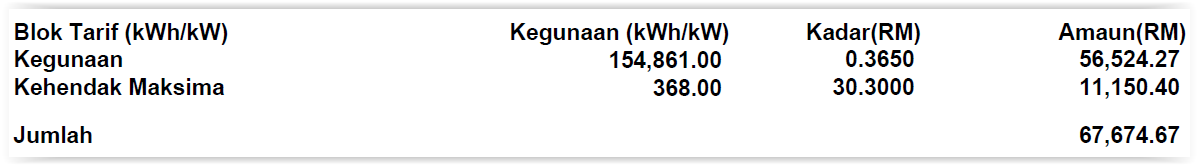 Tariff E2
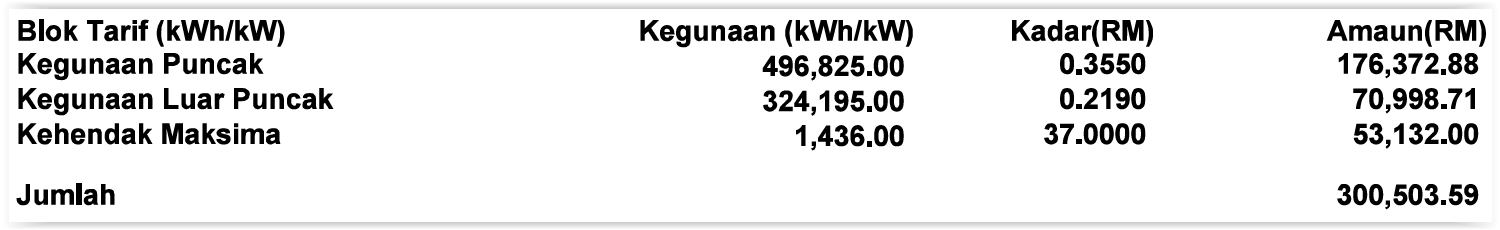 www.iBright.com.my
Big Mac 巨无霸
Each Big Mac has 538kcal (calories) as ENERGY
每个巨无霸的热量是538千卡路里

Let's assume this is equivalent to 1kWh of ENERGY
我们假设这等于1000瓦时的能源

In fact, 538kcal is equivalent to 0.625kWh
其实，538千卡就等于0.625千瓦时
www.iBright.com.my
kWh千瓦时
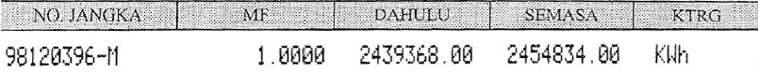 Pay for the amount of  energy used

支付已使用过的能源金额
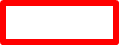 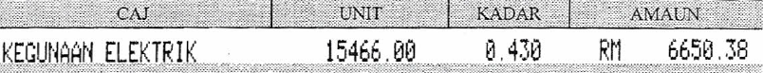 Reading on Meter: 
仪表读数
2454834 - 2439368 = 15466
Pay for your BIG MAC

为你你的巨无霸付费
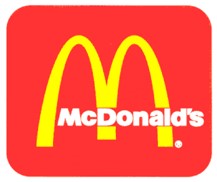 Imagine: RM 7.95 for 538kcal of energy
把RM 7.95 想象成538(卡)能量的费用
www.iBright.com.my
Peak and off peak高峰与非高峰时段
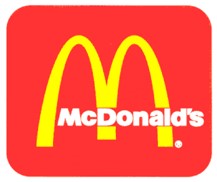 PEAK 高峰时段
OFF-PEAK 非高峰时段
www.iBright.com.my
Peak and off peak高峰与非高峰时段
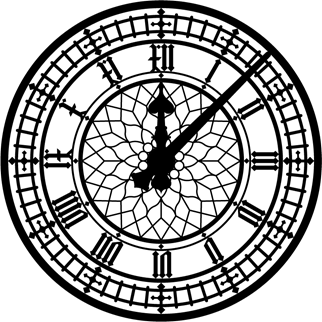 Peak hours:			高峰时段
0800hrs till 2200hrs 			早上8点至晚上10点
Off-Peak hours:			非高峰时段
2200 hrs till 0000 hrs		晚上10点至凌晨12点
0000 hrs till 0800 hrs		凌晨12点至早上8点
www.iBright.com.my
Power功率
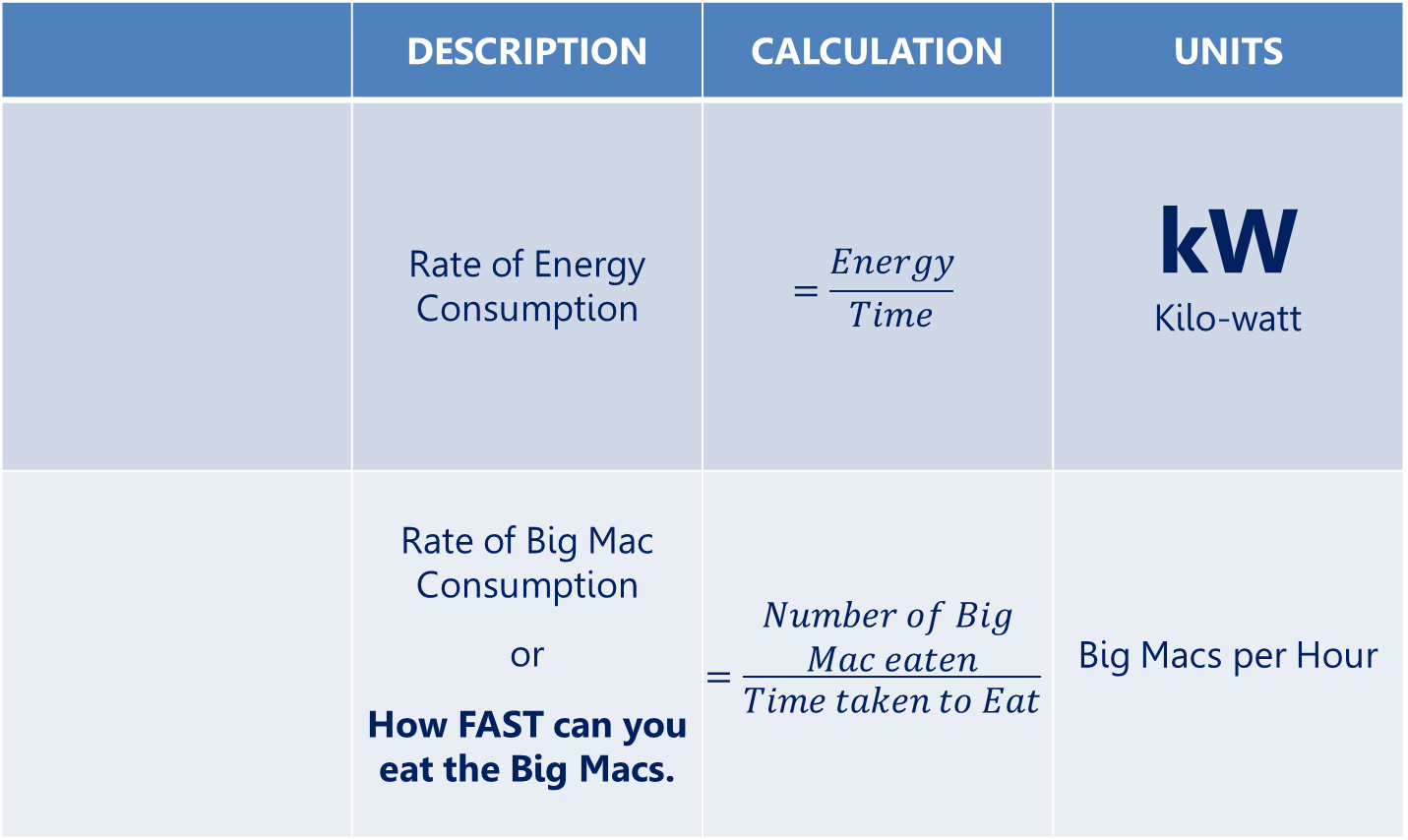 描述
计算公式
单位
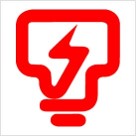 能源
能源的消耗率
千瓦
时间
巨无霸的消耗率
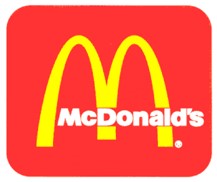 吃巨无霸的数量
或
每小时能吃几个巨无霸
吃巨无霸的时间
你能以多快的速度吃掉巨无霸
www.iBright.com.my
Power能源
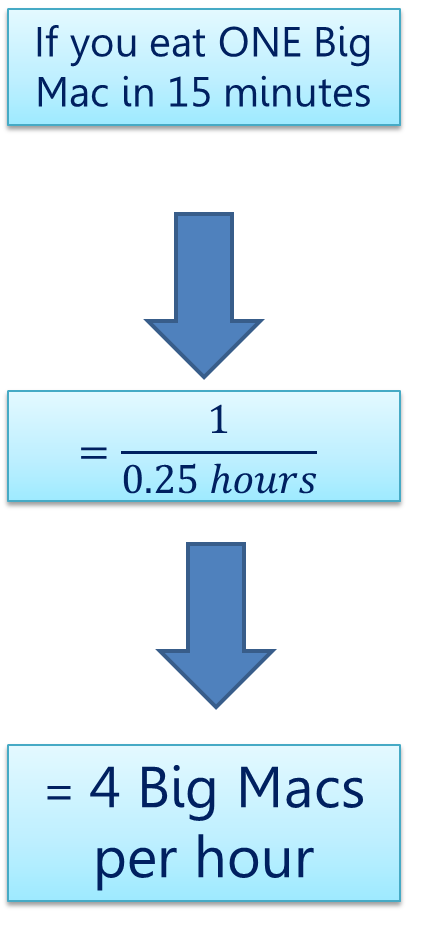 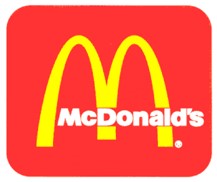 若你在15分钟内
能吃下一个巨无霸
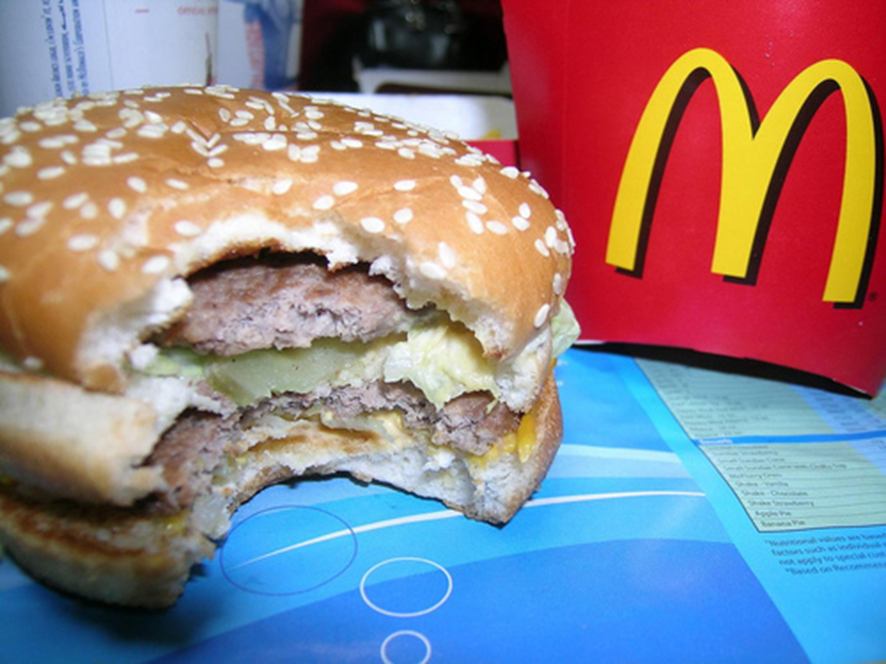 ＝1/15分钟
＝一个钟头能吃4个巨无霸
www.iBright.com.my
Power: More Example能源：例子
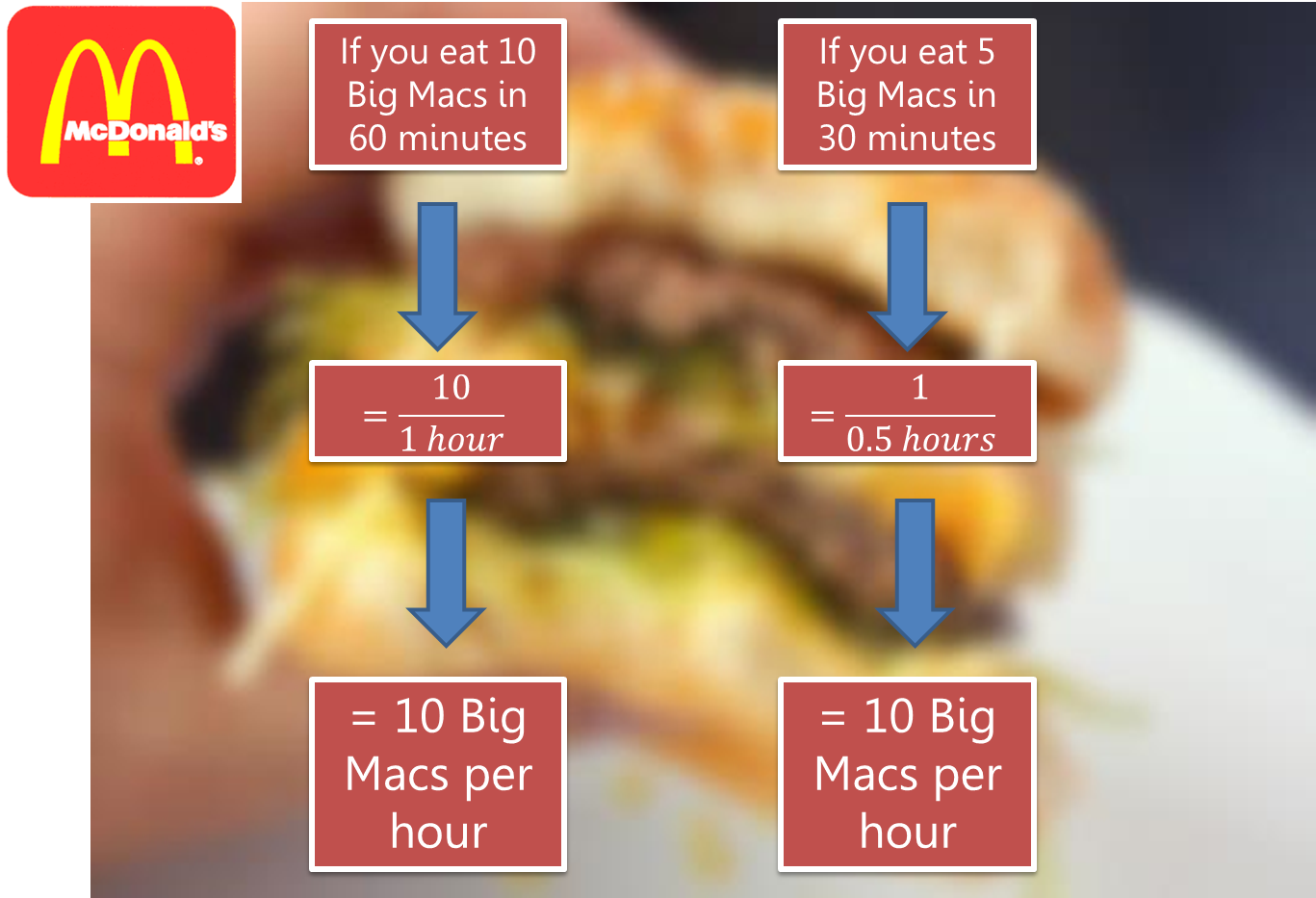 30分钟吃下5个巨无霸
60分钟吃下10个巨无霸
＝1/半小时
＝10/一小时
＝每小时能吃
10个巨无霸
＝每小时能吃
10个巨无霸
www.iBright.com.my
Demand需求量
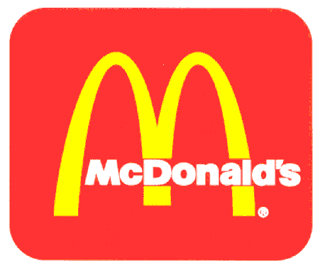 Number of Big Macs you eat calculated based on a fixed 30-minute intervals
你所能吃的巨无霸量是以每三十分钟来计算
Unit: Big Mac per hour
计算单位：一个钟头能吃几个巨无霸
Demand is ONLY calculated during Peak Hours
需求量计算只限于高峰时段
Power  能源
Amount of Energy consumed in fixed 30-minute intervals
每三十分钟所消耗的能量
Units: kW (which is kWh per hour) 计算单位：千瓦时
www.iBright.com.my
Demand需求量加费
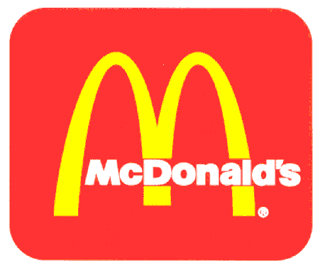 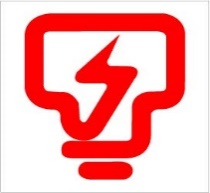 www.iBright.com.my
The Maximum Demand
最高需求量(MD)
The Maximum Demand
The highest demand recorded by TNB for the month
TNB在一个月内纪录下最高的需求量
www.iBright.com.my
Why Maximum Demand为什么施行“最高用量需求量加费” （MD）
Imagine:
Once a month, you order 1000 Big Macs per hour.
At other times, you order 500 Big Macs per hour.
假设：
一个月内会有一次，你每小时会预订1000个巨无霸。
其余的时间，你每小时预订了500个巨无霸。

Results:
Typically, there will be over & wasted 
capacity. (Staff, kitchen size, stock)
结果：
通常，这会导致多余的资源浪费，
例如人力资源、建设了过大的厨房和存货过多。
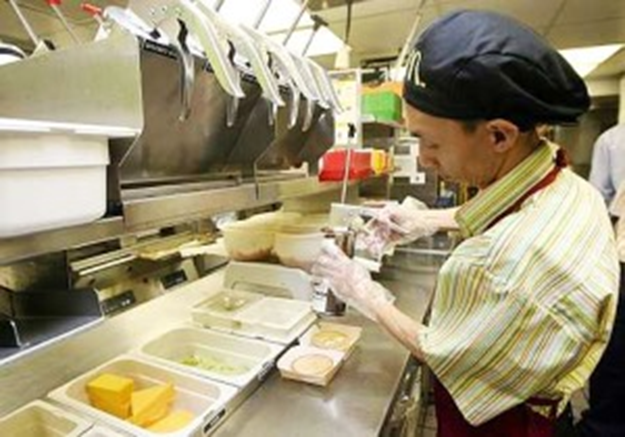 www.iBright.com.my
Why Maximum Demand为什么施行“最高用量需求量加费” （MD）
Imagine:
Once a month, you use 6,400kW
At other times, you use 5,300kW
假设：
你在半小时内使用6400千瓦。
其余的时间，你使用了5300千瓦。

Results:
Typically, there will be over & wasted 
capacity. (Cables, transformers, 
generators)
结果：
通常，这会导致容量过剩和浪费资源的情况发生。
例如：（电缆、变压器、发电机）
www.iBright.com.my
Peak and Off-peak高峰与非高峰时段
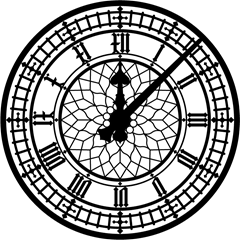 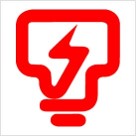 www.iBright.com.my
Tariff C供电价目表C
www.iBright.com.my
Tariff E供电价目表E
www.iBright.com.my
Tariff C & E供电价目表C & E
www.iBright.com.my
Power Factor功率因数
Also called “PF” for short. 简称为“PF”。
Does not have unit, as it is a ‘ratio’. 无计算单位，这是个比率。
This is penalty. (If pf drop below 0.85) 若PF低于0.85，会遭罚款。
Big Mac Example: You order food but return some of it. 
     以巨无霸为例：你把订购了的食物部分退还。
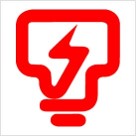 www.iBright.com.my
Energy: Active and Reactive能源：有功与无功
www.iBright.com.my
Power Factor功率因数
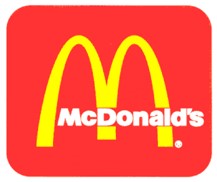 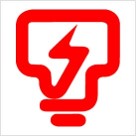 www.iBright.com.my
Real Power, Reactive Power, Apparent  Power有功能源，无功能源，表观功率
www.iBright.com.my
Thank you

For more information, please contact:
 
TK – 013.300.2388
tk@ibright.com.my

To Learn More on Maximum Demand
Visit our website
Ibright.com.my


iBright Great Resources Sdn Bhd (944512-M)
12B Jalan Anggerik Vanilla Z/31Z, 40460 Shah Alam, Malaysia. Email: admin@ibright.com.my 
© 2021 Ibright Great Resources Sdn Bhd
www.iBright.com.my